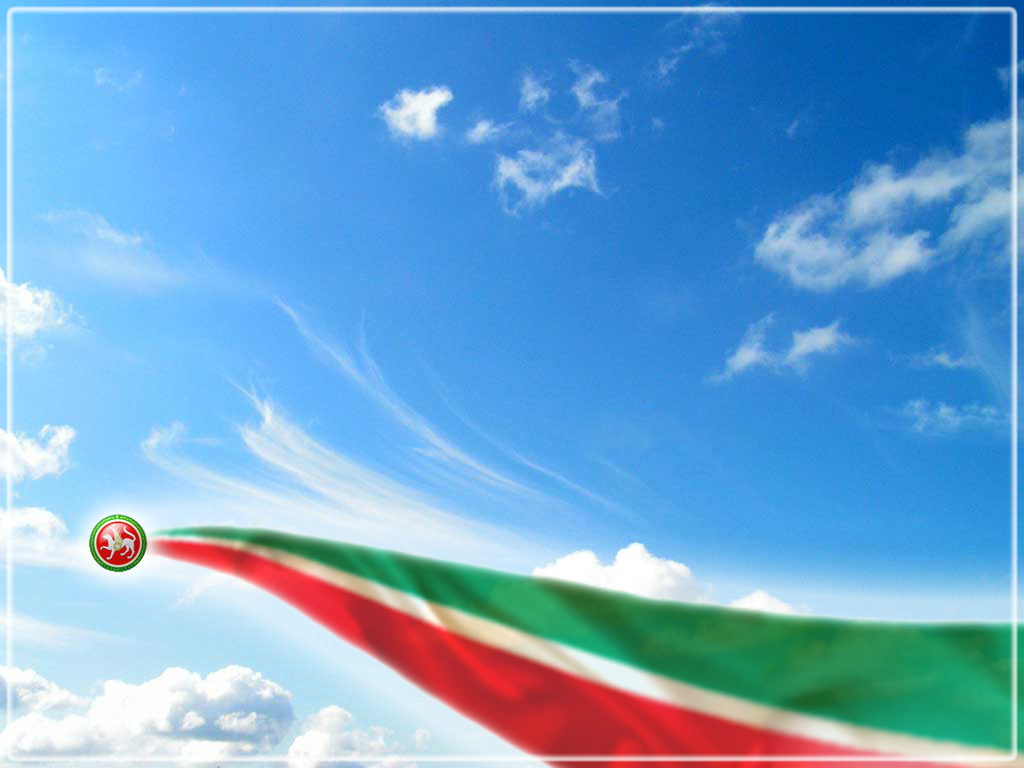 Стратегия развития
         инфокоммуникационных технологий                                   			в Республике Татарстан
Интеллектуальный Татарстан - 2020
Фазылзянов Фарит Мансурович
Министр информатизации и связи Республики Татарстан
www.mcrt.ru
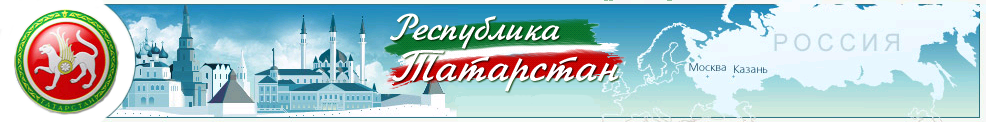 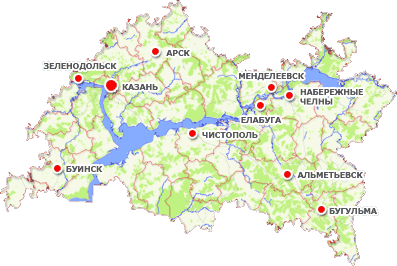 Республика Татарстан: население - 3,8 млн. чел., 
домохозяйств -1,3 млн., территория - 68 тыс. кв.км
Столица – город Казань – столица Универсиады 2013 года
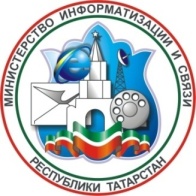 Министерство информатизации и связи Республики Татарстан - уполномоченный орган исполнительной власти, разрабатывающий и реализующий государственную политику в сфере информатизации и связи
Информатизация
Миссия: Развитие конкурентоспособной и высокоинтеллектуальной Республики Татарстан на мировом уровне за счет эффективной реализации государственной политики по внедрению ИКТ, проводимой высокопрофессиональным коллективом инфокоммуникационной отрасли
Связь
Почта
Телерадиовещание
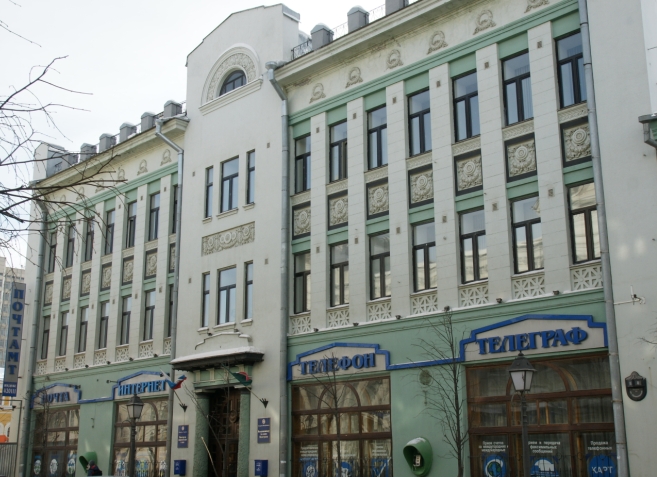 Информационная      	 безопасность
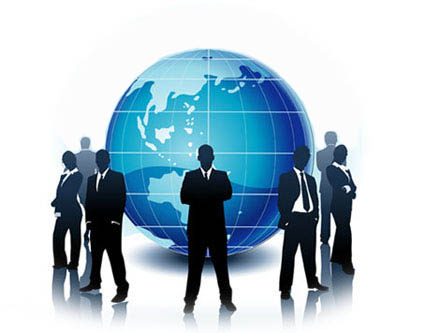 В отрасли информатизации и связи РТ 
более 200 компаний, более 20 тыс. человек
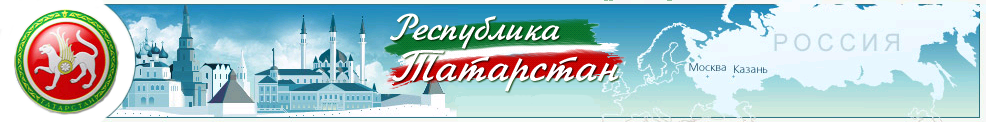 50% уровень проникновения Интернета
100% цифровизация телекоммуникационной инфраструктуры
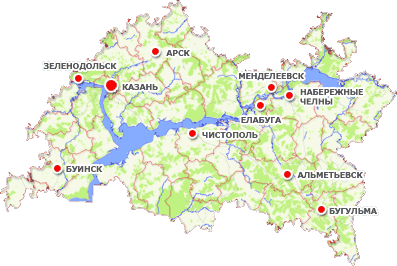 Устранено «цифровое неравенство» между городом и селом
Эффективная реализация элементов «Электронного Правительства»
100% обеспеченность универсальными услугами связи
Освоение технологий
 3G и 4G
Демонополизация рынка телекоммуникационных услуг
Работа на принципах «частно-государственного партнерства»
100%
ВЫПОЛНЕН государственный заказ на управление
ДОСТИГНУТЫ индикаторы обеспеченности населения
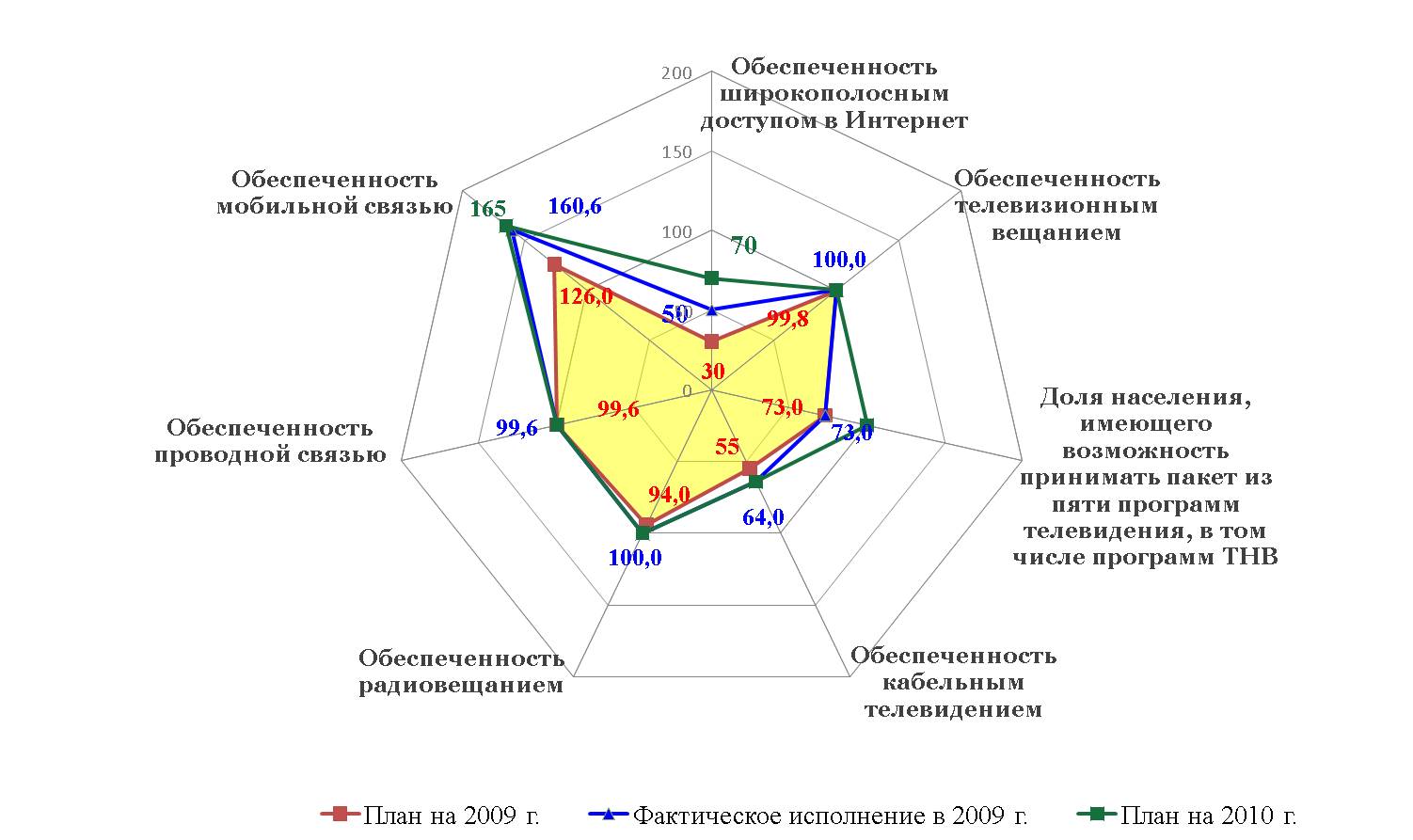 Объем ИКТ-рынка Республики Татарстан ≈ 2 млрд $
«государственно-частное партнерство»
Привлечено 4,5 млрд. руб инвестиций
Инвестиции, млрд.руб
4,6
4,5
Доход
28,8 млрд. руб
4,3
Валовый доход, млрд.руб
3,2
31,9
2,4
Перечислено налогов          2,7 млрд. руб
28,8
Рост на 11%
25,9
Выработка на 1чел, млн.руб
16,9
14,3
1,75
1,54
Рост на 20%
1,28
Выработка 
1,5 млн.руб/1чел.
0,82
Кризис преодолен!
0,69
2006
2007
2010 
прогноз
2008
2009
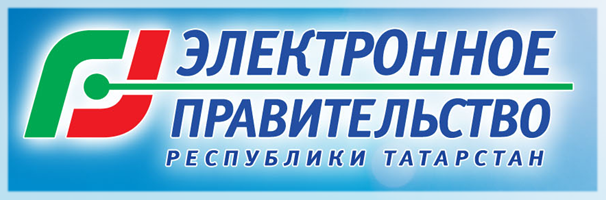 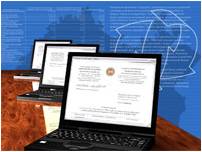 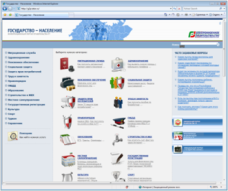 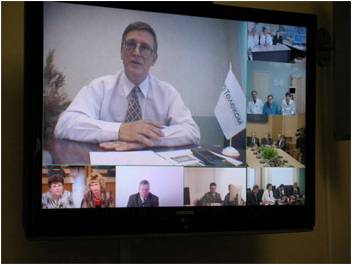 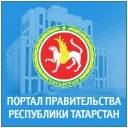 Порталы «Государство-бизнес-население»
Электронный документооборот
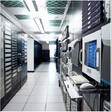 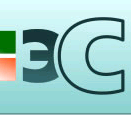 Видеоконференцсвязь
Портал 
Правительства РТ
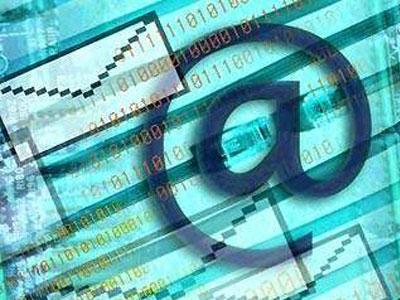 Электронное
товарно-информационное
сообщество
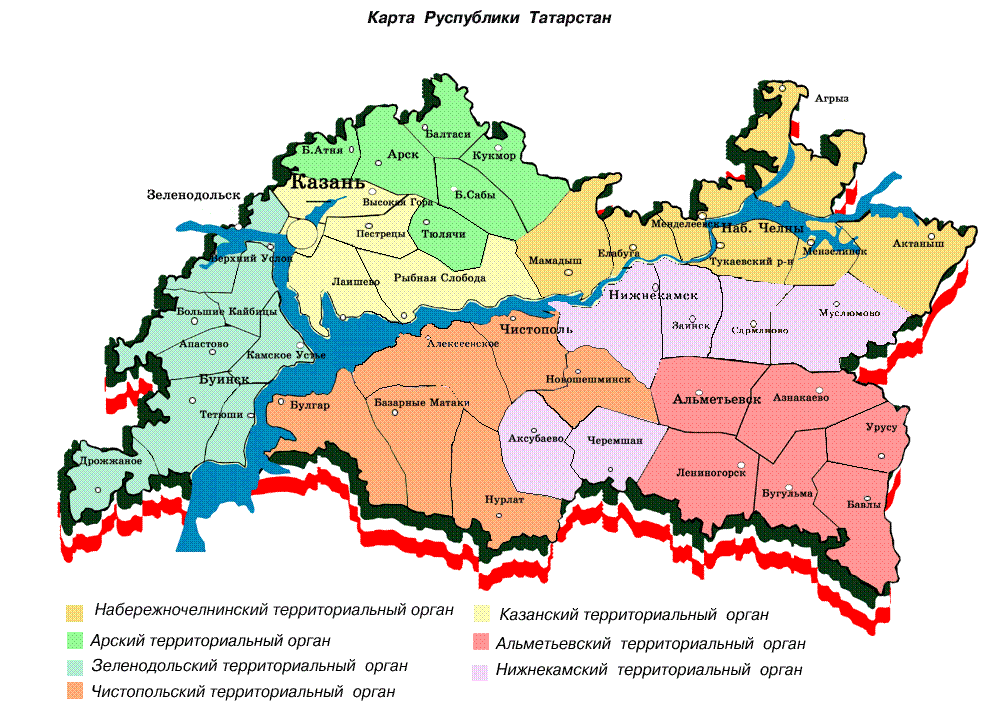 ЦОД 
Правительства РТ
ЭЛЕКТРОННЫЙ
Единая система электронной почты
Государственная интегрированная 
система телекоммуникаций
ТАТАРСТАН
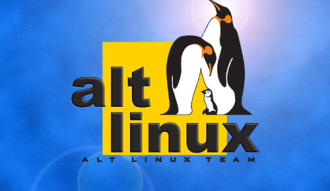 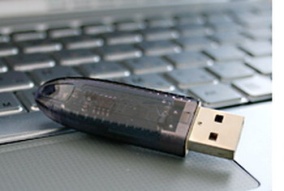 2005-2010годы
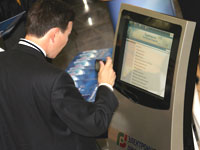 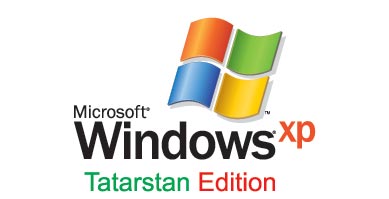 Переход на свободное ПО
Электронно-цифровая подпись
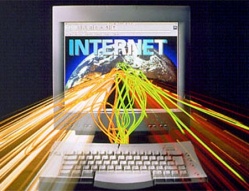 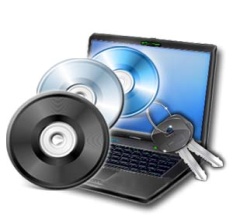 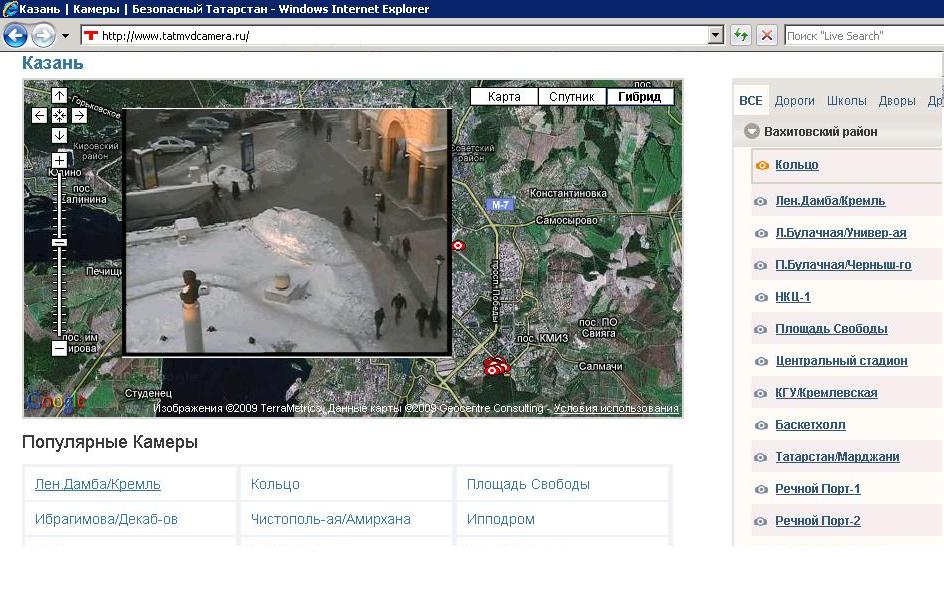 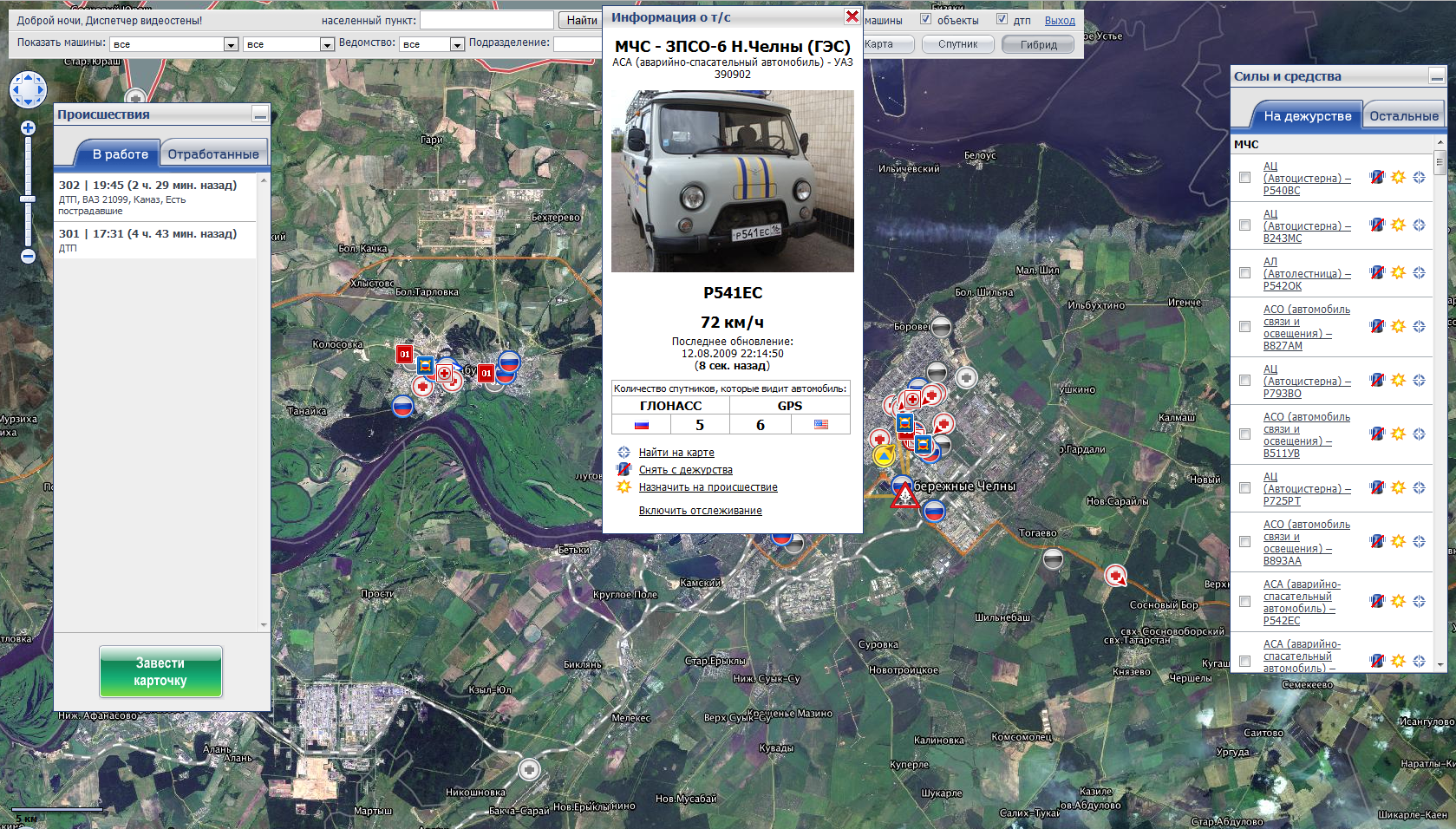 Локализация 
ПО на татарский язык
Единая 
Интернет-приемная
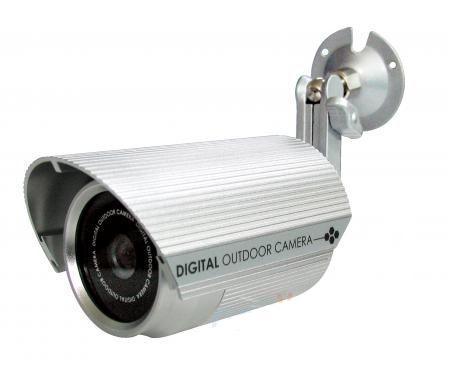 100% лицензирование 
ПО
100% доступ в Интернет для ОУ и ОГВ
«Безопасный Татарстан»
«ГЛОНАСС 
        + 112»
Успехи стран-лидеров по развитию ИКТ
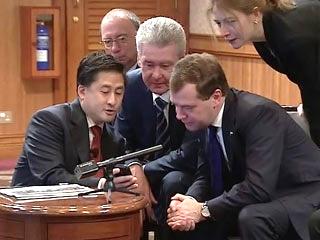 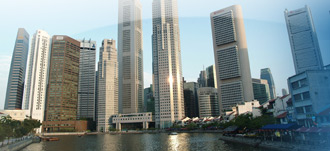 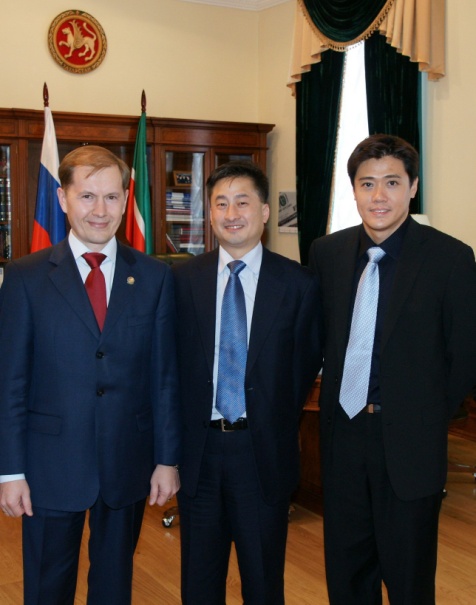 более 1600
интерактивных
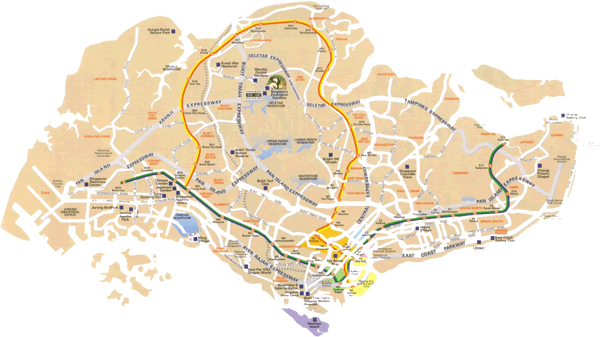 Сингапур
Государственные
УСЛУГИ
электронные
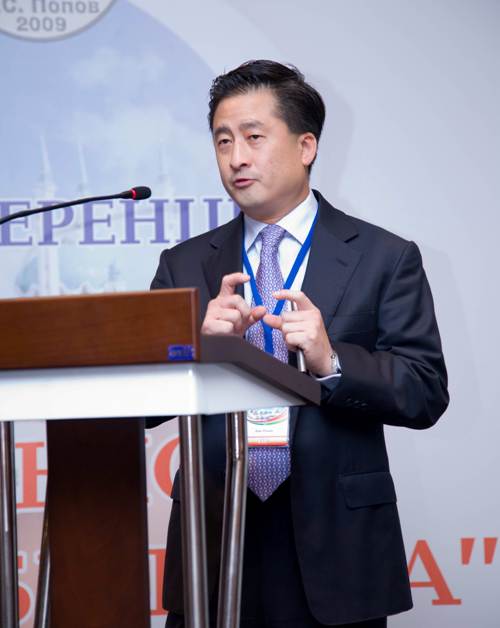 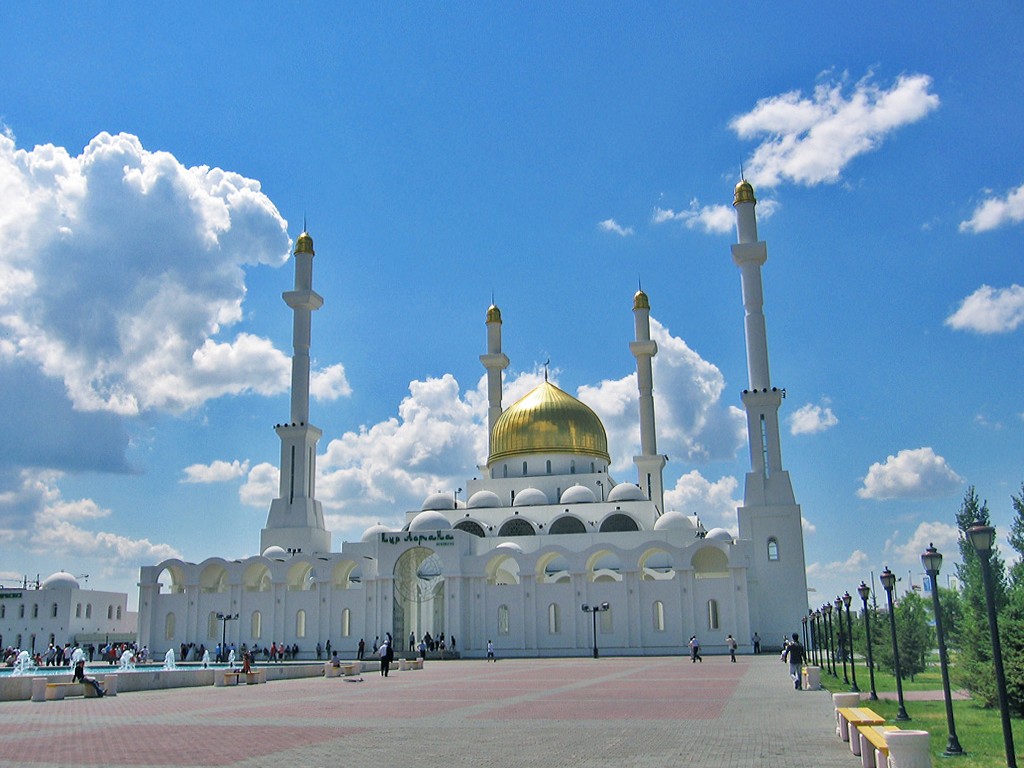 700
интерактивных
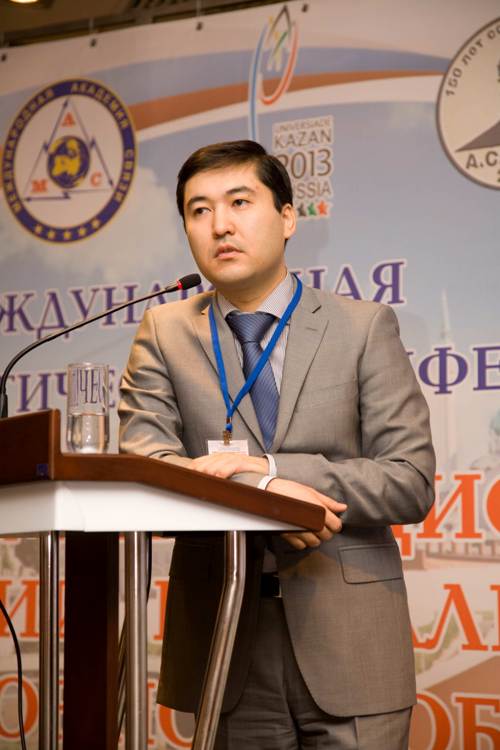 1500
информационных
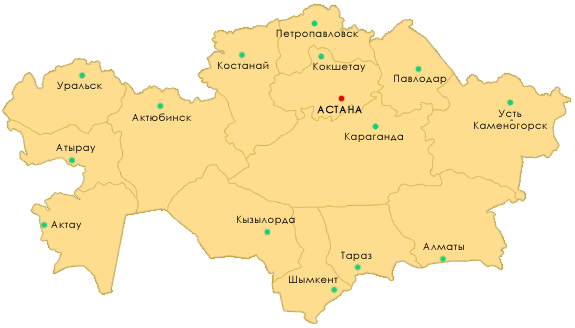 Казахстан
?
ФЦП «Электронная Россия (2002-2010 годы)»
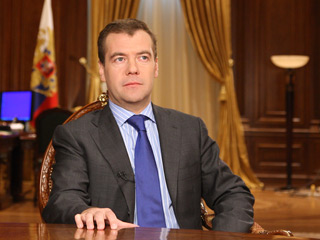 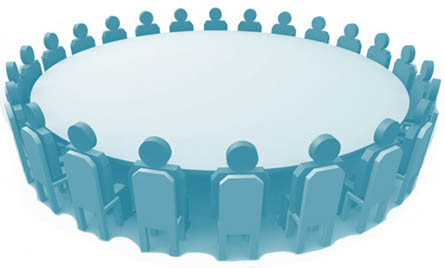 Что дальше
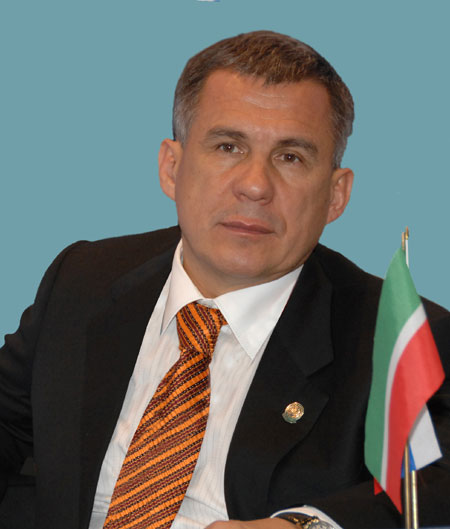 РЦП «Электронный Татарстан (2005-2010 годы)»
Стратегия развития ИКТ в Республике Татарстан «Интеллектуальный Татарстан-2020»
Миссия
Развитие конкурентоспособной и высокоинтеллектуальной  Республики Татарстан на мировом уровне за счет эффективной реализации государственной политики по внедрению инфокоммуникационных технологий  (i-Tatarstan)
Цель
Задачи
Высокоинтел-лектуальное общество
Государ-ственное управление
Кадры
/ система образования
Экономика 
/ бизнес
IT-отрасль 
/ индустрия
Программы
i-Society
i-Government
i-IT-Industry
i-Learning
i-Economy
Мероприятия
Инновация
Интеграция
развитие
проектирование
ИКТ
внедрение
эксплуатация
сроки
ресурсы
показатели
ответственные
Инфраструктура
Интеллект
Задача поставлена Президентом РФ
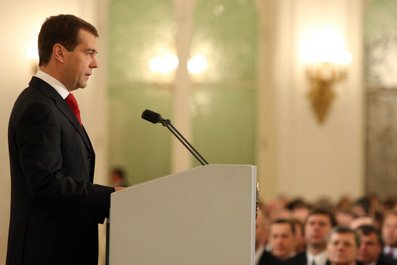 Все услуги в электронном виде
к 2015 году
Послание Федеральному Собранию Российской Федерации
12 ноября 2009г.
Совместное заседание Государственного совета и
Совета по развитию информационного общества
23 декабря 2009г.
Россия
Государственные
УСЛУГИ
электронные
?
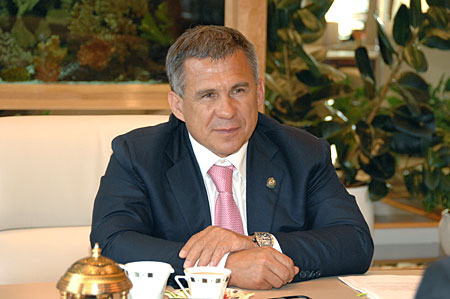 Государственная интегрированная система телекоммуникаций
Портал Правительства Республики Татарстан
Система электронного документооборота
Порталы «Государство-Бизнес-Население»
Система видеоконференцсвязи
сколько
электронных услуг
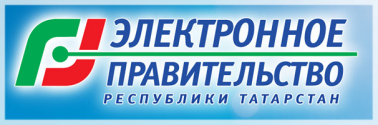 Татарстан
Технопарк в сфере высоких технологий 
Республики Татарстан
IT-парк
Республики Татарстан
Единственный запущенный технопарк в Российской Федерации
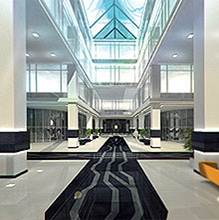 Территориальная концентрация финансовых и интеллектуальных ресурсов
Организация производства высокотехнологичной продукции и услуг
Гибкая модель строительства успешного бизнеса, инструменты развития для уже существующих проектов
Формирование высокой инвестиционной привлекательности Татарстана, привлечение крупных инвесторов и партнеров для повышения глобальной конкурентоспособности местных товаропроизводителей
Ключевые составляющие комплекса:
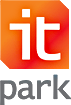 Современная техническая инфраструктура; 
Инвестиционно-венчурное финансирование проектов; 
Доступ к научной и ресурсной базе; 
Система качественного обслуживания резидентов.
Кластер в сфере информационных технологий Республики Татарстан
IT-кластер
Республики Татарстан
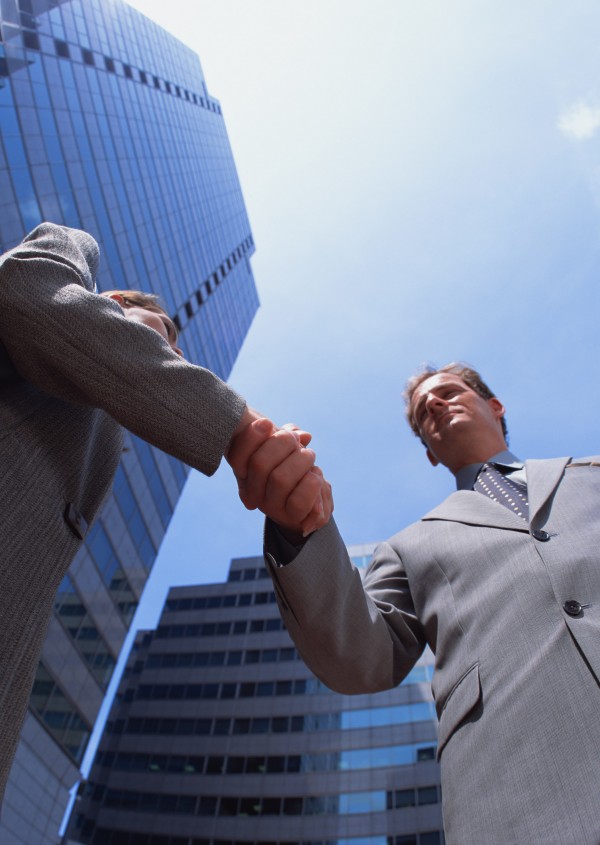 Использует аутсорсинговую модель
Является «республиканским системным интегратором»
Обеспечивает ИТ-услугами государственный сектор, предприятия и население республики
Работает на федеральном и международном рынках ИТ-услуг
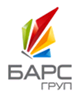 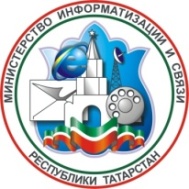 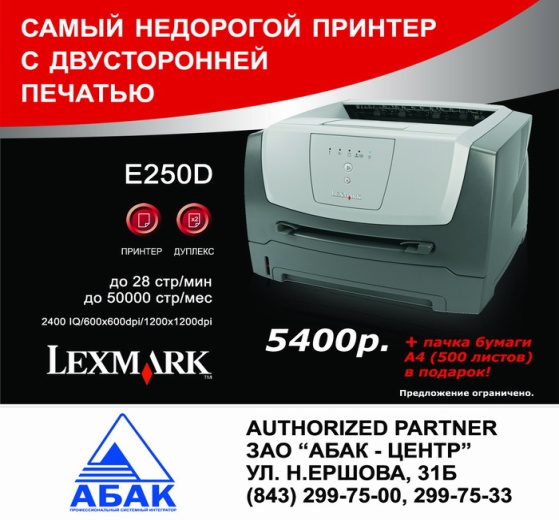 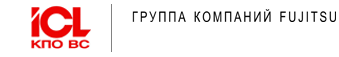 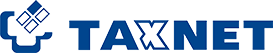 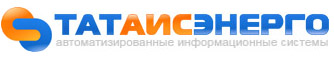 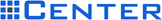 Указ Президента Республики Татарстан 
№УП-320 от 10.07.2008г. 
«О создании в Республике Татарстан производственного кластера в сфере информационных технологий»
Образовательный кластер                      «Инфокоммуникации и связь»
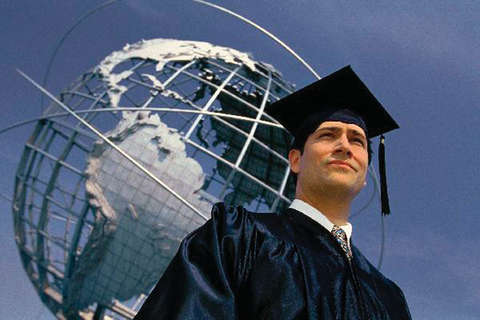 Ежегодно
более 1000 
специалистов
Министерство информатизации и связи Республики Татарстан
Организации и предприятия
Образовательные учреждения
Казанский Государственный технический университет 
им. А.Н. Туполева

Казанский филиал Поволжского государственного университета телекоммуникаций и информатики

Казанский электротехникум связи

«Институт экономики, управления и права (г.Казань)»
ОАО «Таттелеком»
ФГУП «РТРС» «РТПЦ РТ»
ФГУП «УПС «Татарстан почтасы»
ОАО «ICL-КПО ВС»
ОАО «ТРК «ТВТ»
ООО «Телесет»
ООО «ЦЕНТР»
ЗАО «Абак-Центр»
ООО «БАРС Груп»
ЗАО «ТаксНет»
Развитие цифрового телерадиовещания
Миграция на цифровую инфоплатформу
Доступный миру региональный контент
Заинтересованность бизнеса 
(контент-провайдеры)
Республиканская целевая
ПРОГРАММА
Организация цифрового
телерадиовещания в РТ
Освоение 
5,6 млрд. руб. (1,13 млрд. бюджет РФ + 4,48 млрд. внебюджет)
Эфирное и кабельное цифровое ТРВ
на 2009-2015 годы
Новое качество, количество и цена контента
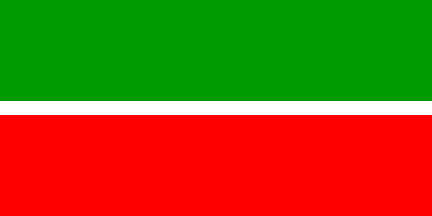 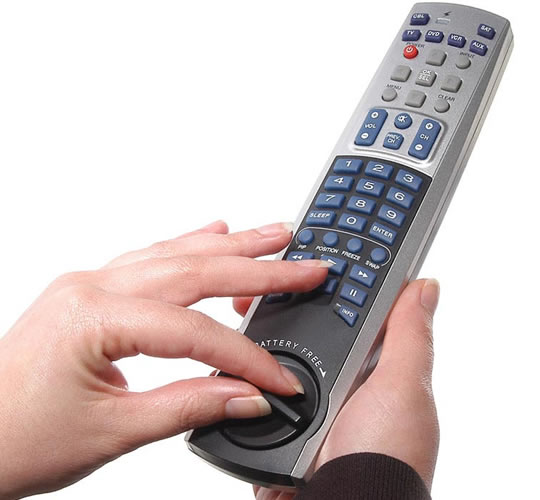 XXVII Всемирная летняя                   Универсиада 2013 года в г.Казани
12000 спортсменов и членов делегаций
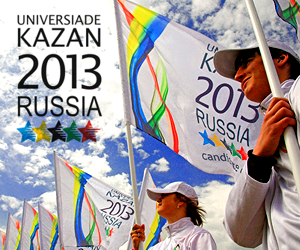 170 стран мира
64 спортивных объекта
Система Управления Результатами
Система Управления Играми
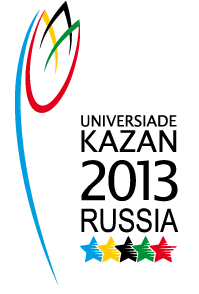 1500 представителей СМИ
300000 туристов и болельщиков
6 млрд.руб – планируемый объем  	  	             финансирования
Система ПредоставленияИнформации
Система Управления Ресурсами
Казань с мощными ИКТ-решениями для Универсиады!
Система информационной безопасности
(модернизация, развитие и совершенствование существующей ИКТ-инфраструктуры)
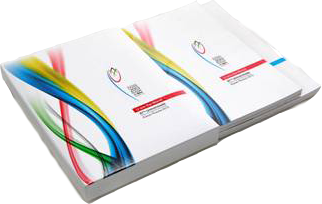 Субъекты РФ – точки роста для бизнеса
Отечественная
ИТ-индустрия 
(софт, оборудование)
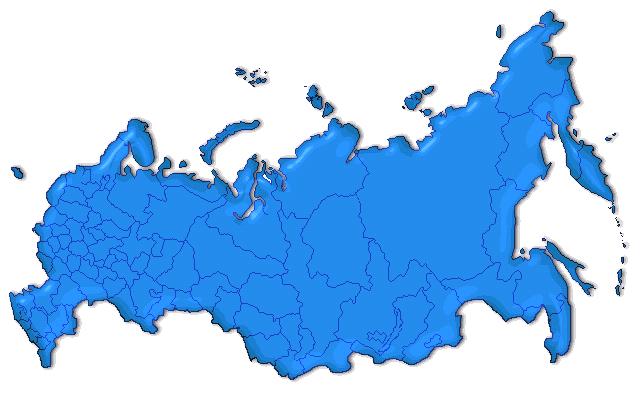 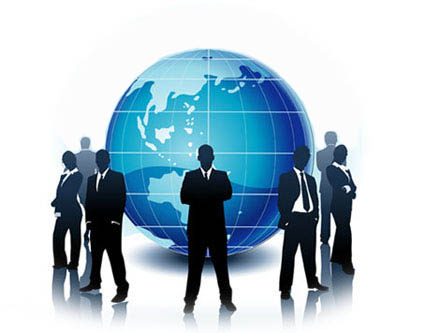 Предоставление услуг по аутсорсинговой модели
Участие в создании
«Электронного Правительства»
IT
Клиенто- и сервис
ориентированная политика
Освоение новейших технологий
Кадры для индустрии, кадры для модернизации
Создание новых ИТ-услуг для населения
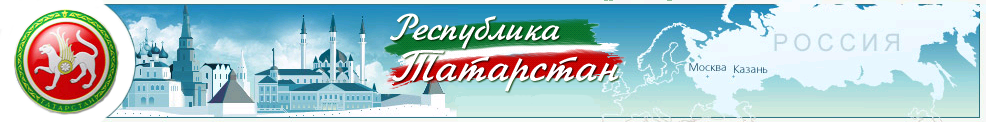 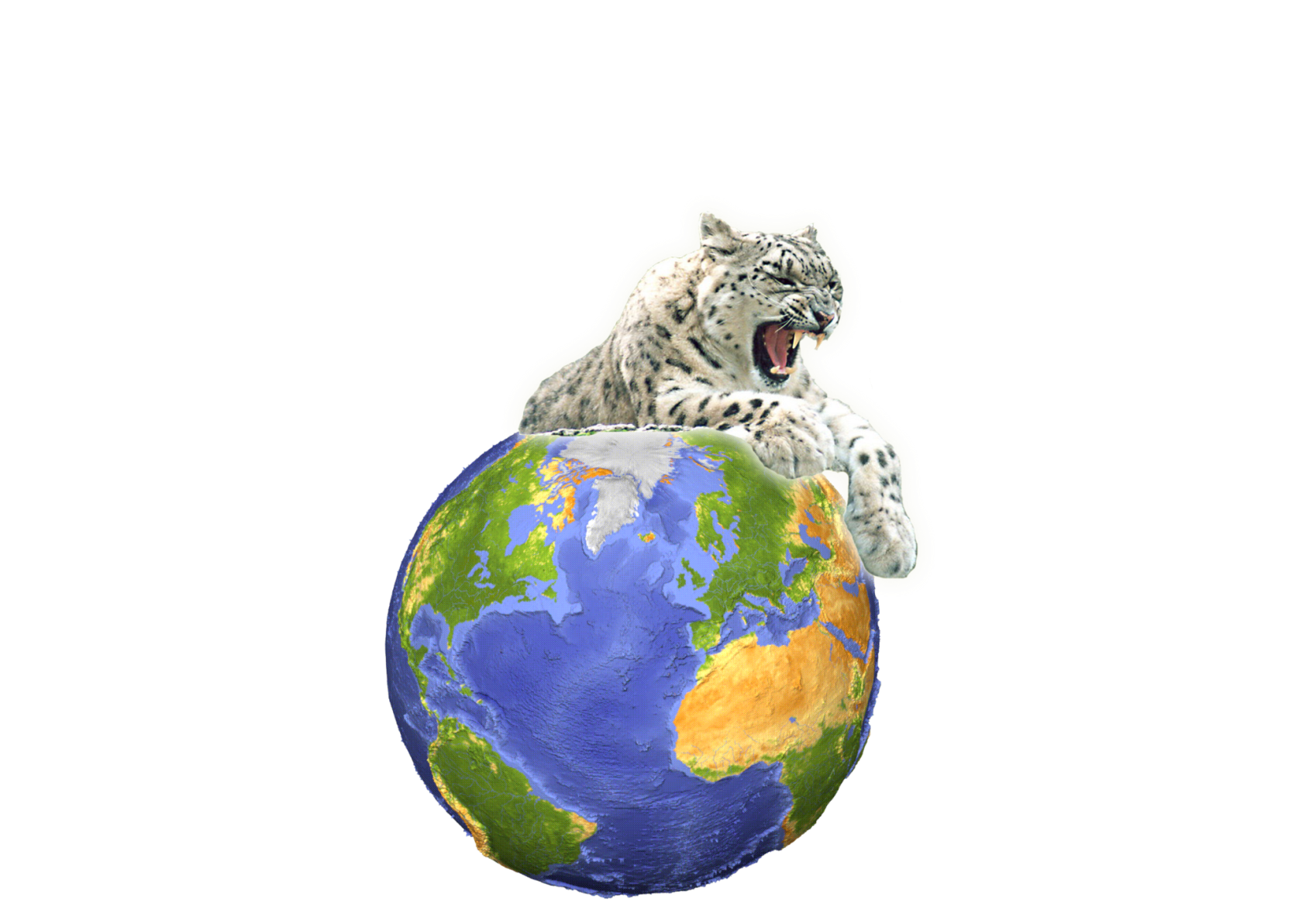 ЛИДЕР
информационного
РАЗВИТИЯ
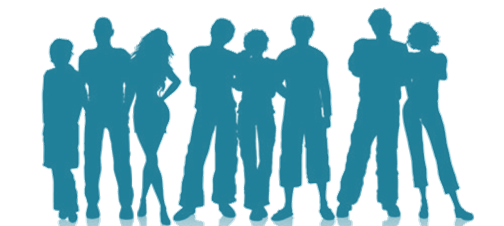 Конкурентоспособный субъект - 
конкурентоспособная Россия
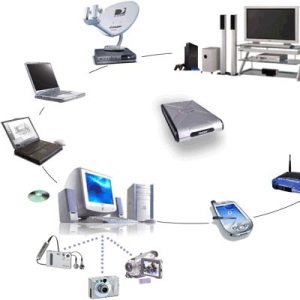 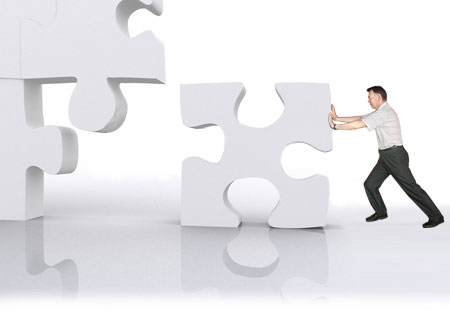 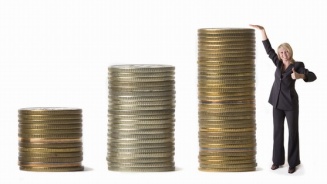 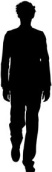 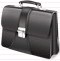 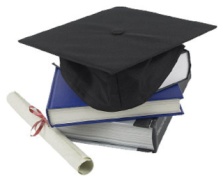 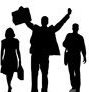 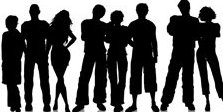 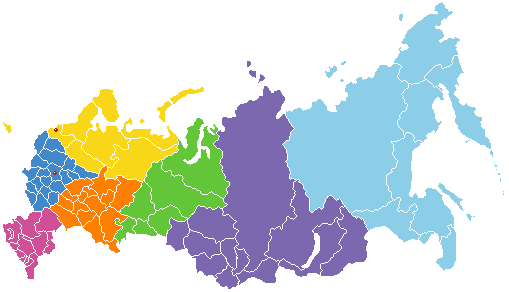 i-Tatarstan
Москва
Казань
i-IT-Industry
i-Learning
i-Economy
i-Society
i-Government
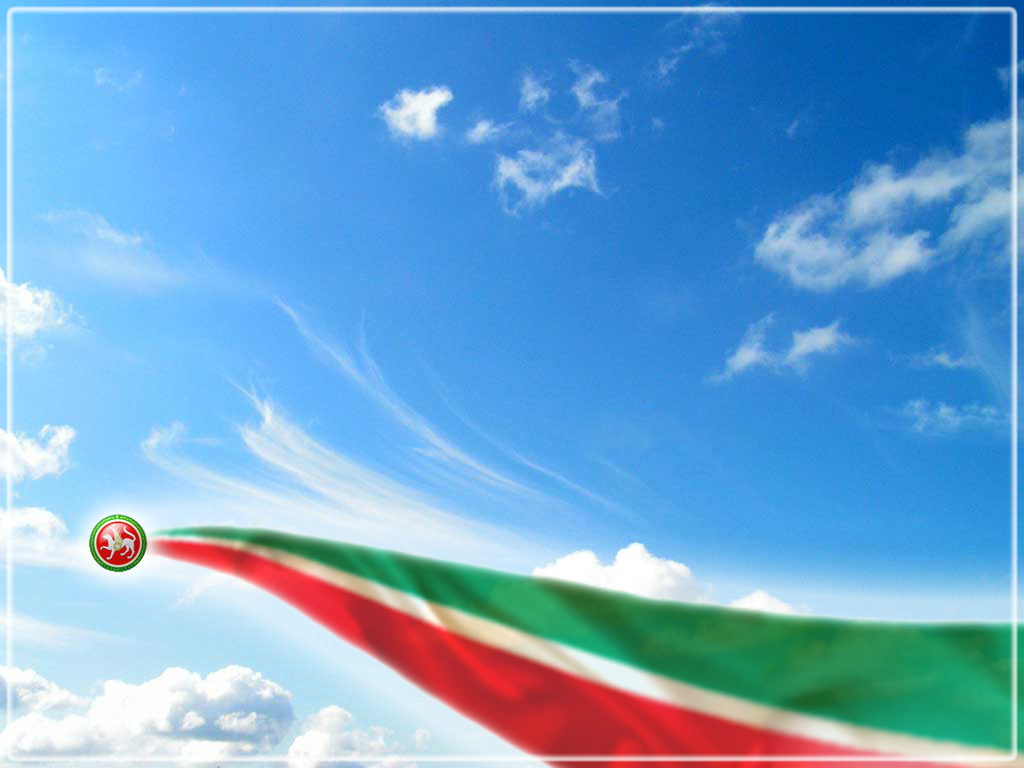 Спасибо за внимание!
Мы готовы к сотрудничеству!
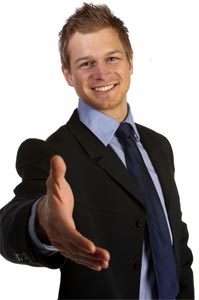 Фазылзянов Фарит Мансурович
Министр информатизации и связи Республики Татарстан
www.mcrt.ru